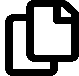 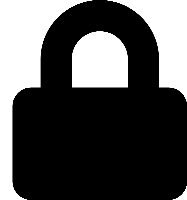 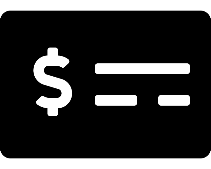 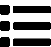 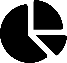 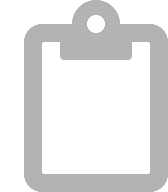 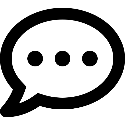 Accelerating the digital transformation of government services
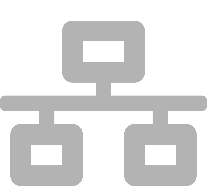 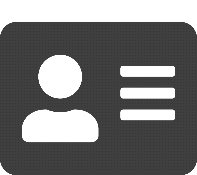 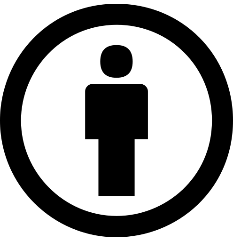 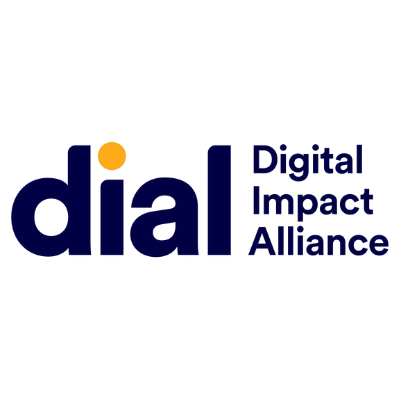 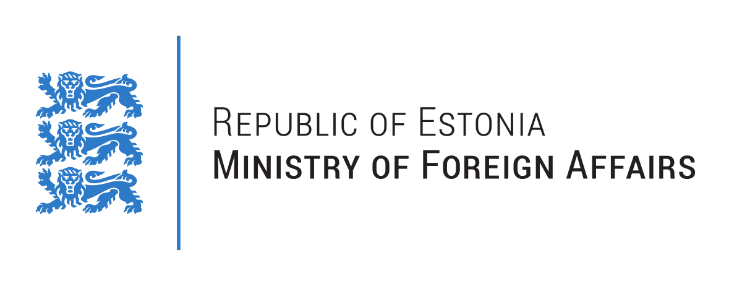 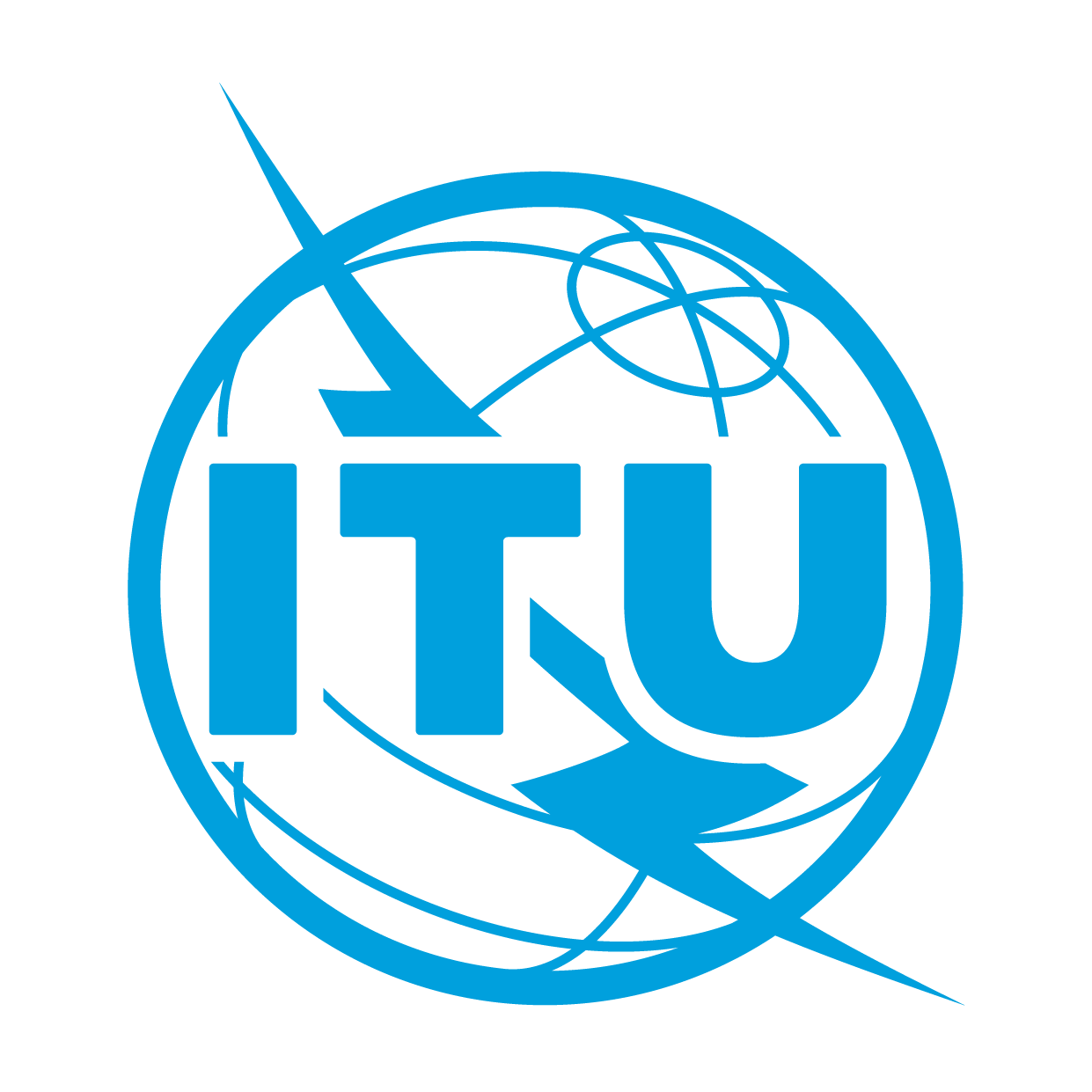 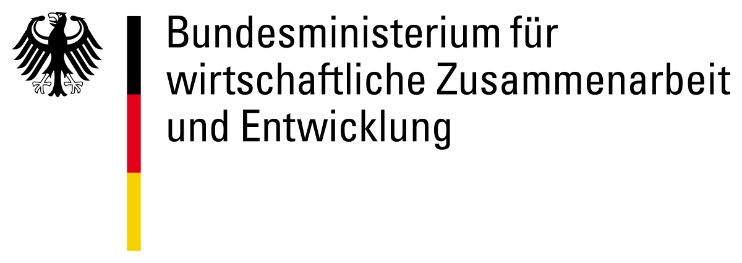 [Speaker Notes: Kate 3 minutes – 
Introduction David Hani Marten]
Project Overview
Title: 
Co-funded by: The European Commission and the German Federal Ministry for Economic Cooperation and Development
Duration: 01/2022 - 03/2025, Implementation Phase: 07/2022 - 02/2025
Project Partners: GIZ, Expertise France (EF) & International and Ibero-American Foundation for Administration and Public Policies (FIIAPP)
	Objective: Support selected countries to implement digital government services based on the GovStack approach and improve national and regional cybersecurity in the region. 
	Components:
Digital Government (GIZ/FIIAPP) 
Cybersecurity (EF)
	Partner Countries: 
	Implementing Partners: International Telecommunication Union (ITU), Digital    Impact Alliance (DIAL), Estonian Centre for International Development (EstDev)
2
Digital Government: Focus Areas
Digital Government Strategy and Roadmap Development
Evaluation of the strategic, technical and regulatory prerequisites to introduce government e-services.
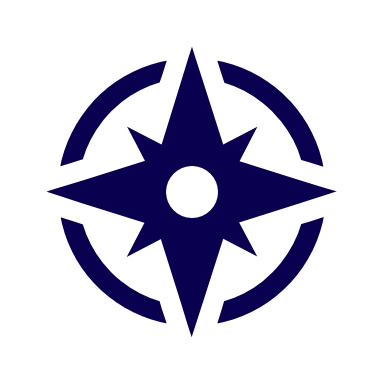 Strategy
Technical specification and design of e-government service use case 
Technical design and proof of concept on how a use case could be implemented using the building block approach.
Technical Design
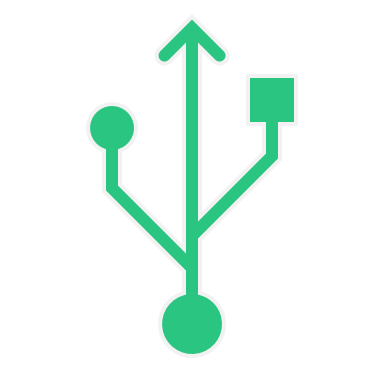 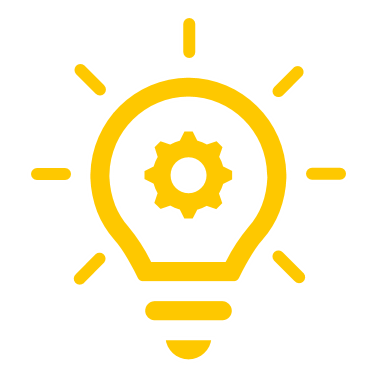 Capacity Strengthening
Capacity strengthening for digital government
Strengthen the technical and methodological skills of civil servants to implement e-government services
3
Digital Government: Project Activities
Digital Government Strategy and Roadmap Development: 
Evaluation of the strategic, technical and regulatory prerequisites to introduce government e-services.
Action Area 1:
Strategy Development
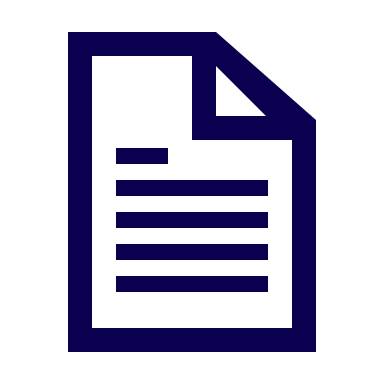 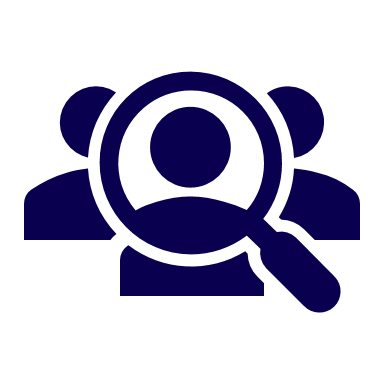 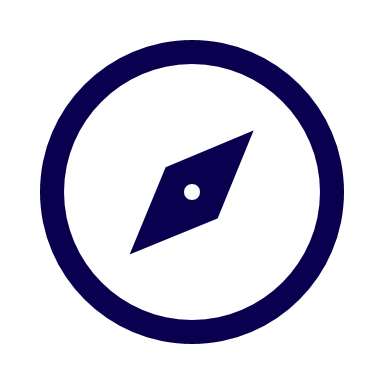 Activities
Strategy formulation
Needs Assessments
Roadmap development
Implemented by
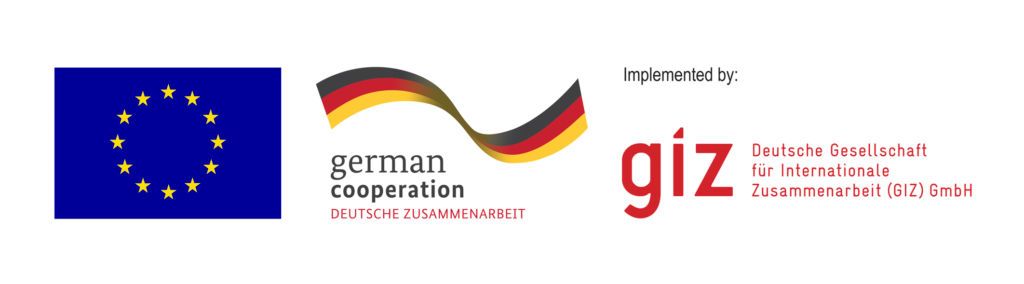 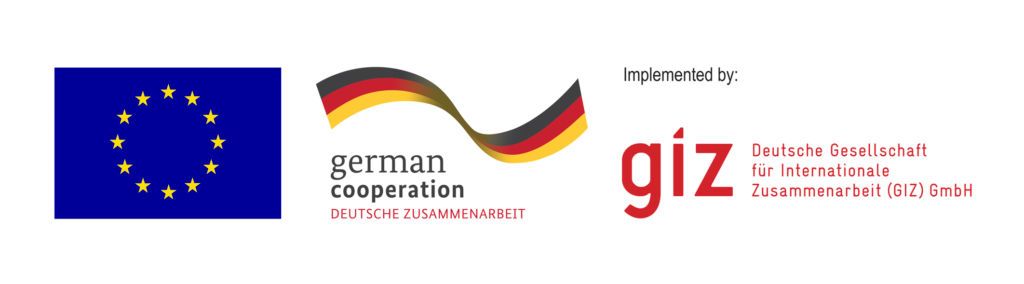 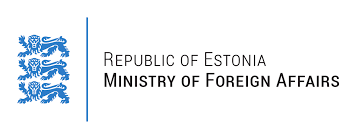 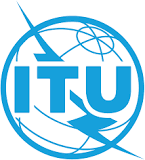 4
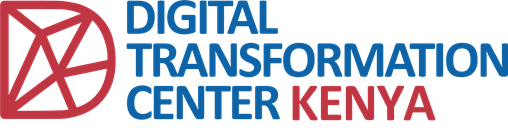 Digital Government: Project Activities
Technical specification and design of e-government service use case: 
Technical design and proof of concept on how a use case could be implemented using the building block approach.
Action Area 2:
Technical Design
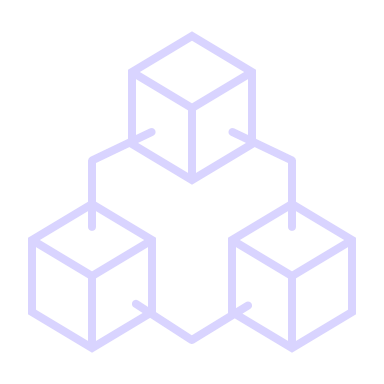 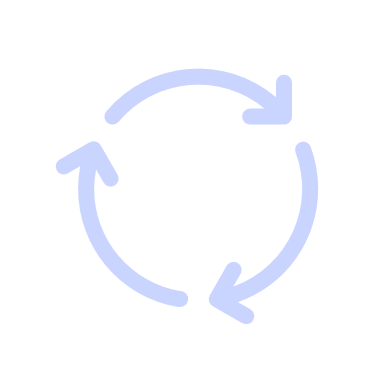 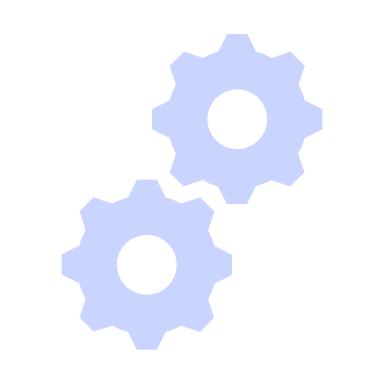 Activities
Adapt relevant Building Blocks to the identified services
Select public services which the Building Blocks can help digitize
Pilot the relevant Building Blocks for the selected public services
Implemented by
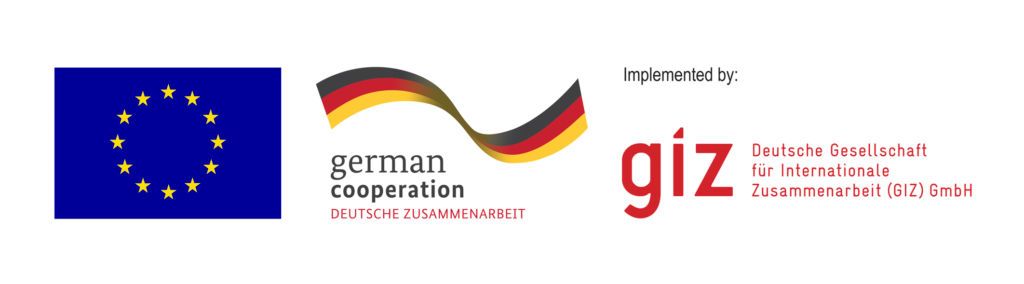 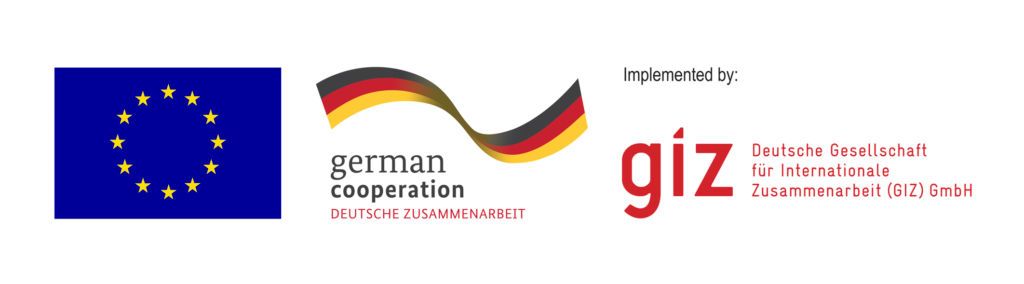 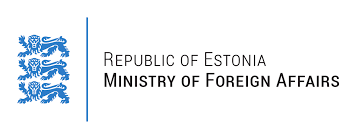 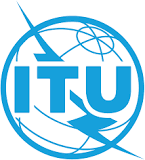 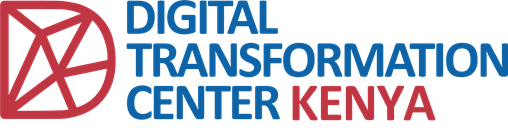 Digital Government: Project Activities
Capacity Strengthening: 
Strengthen the technical and methodological skills of civil servants to digitize government services.
Action Area 3:
Capacity Strengthening
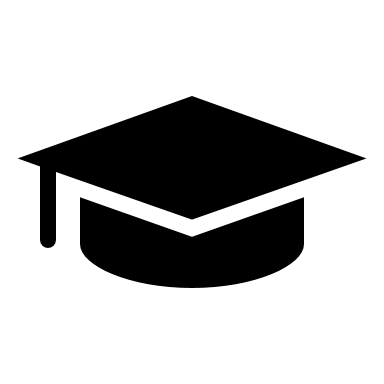 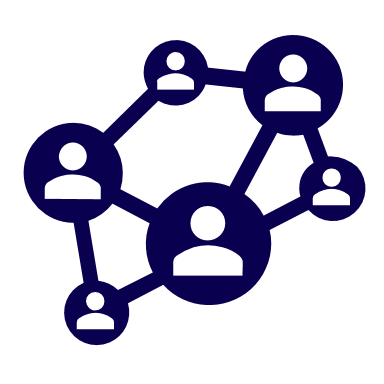 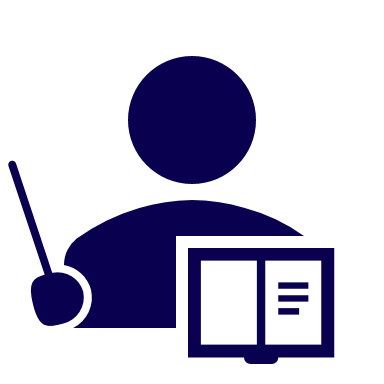 Activities
Training on e-government building blocks
Training on change management       (transition from  analog to digital)
Communities of Practice for peer-to-peer learning
Implemented by
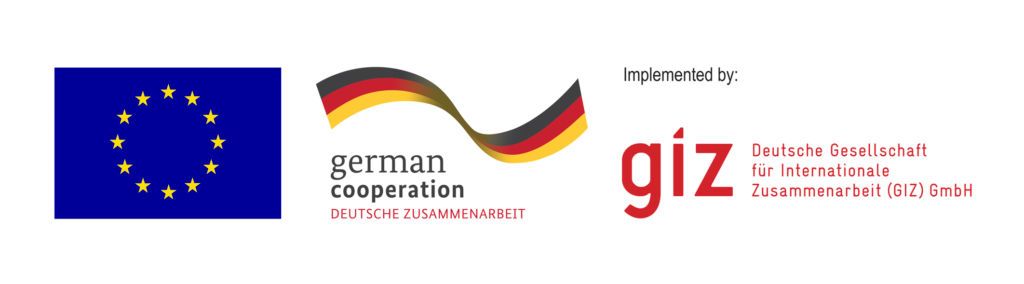 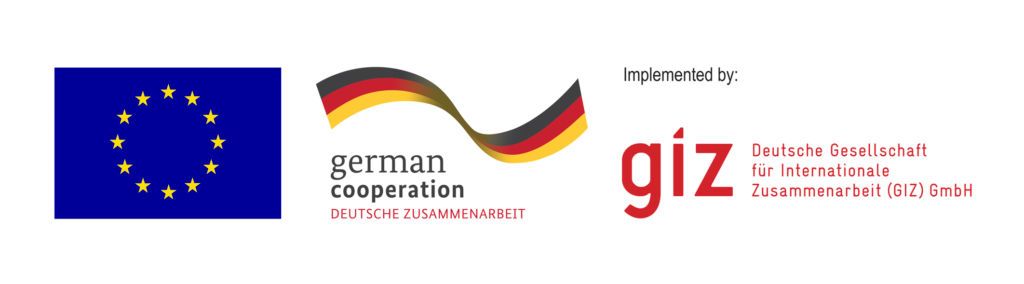 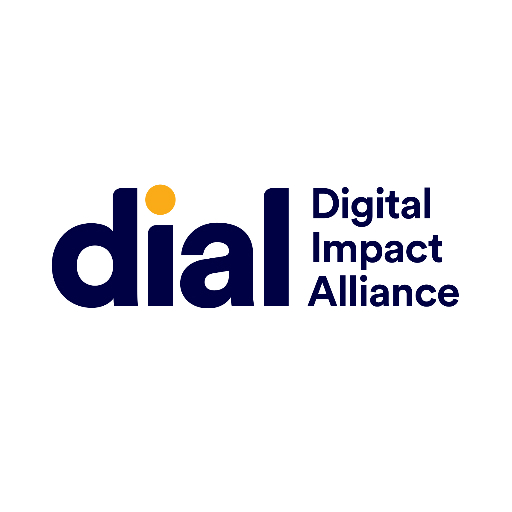 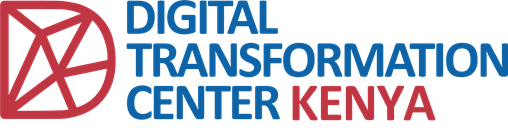 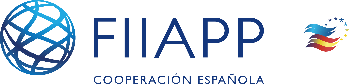 The next two years will focus on the following activities
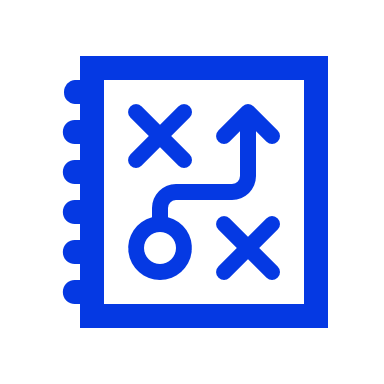 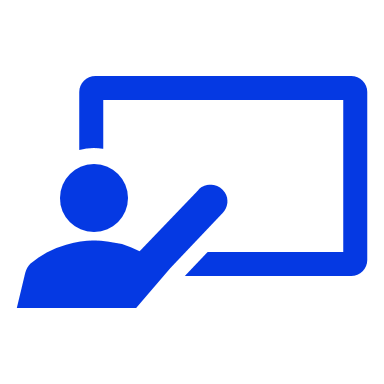 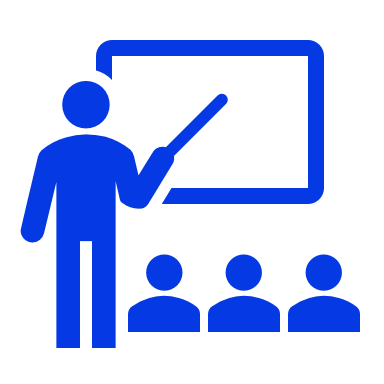 7
The next two years will focus the following roadmap…
Refer to details at Our Solution area of the GovStack website.
Specifications of various interconnected Building Blocks.
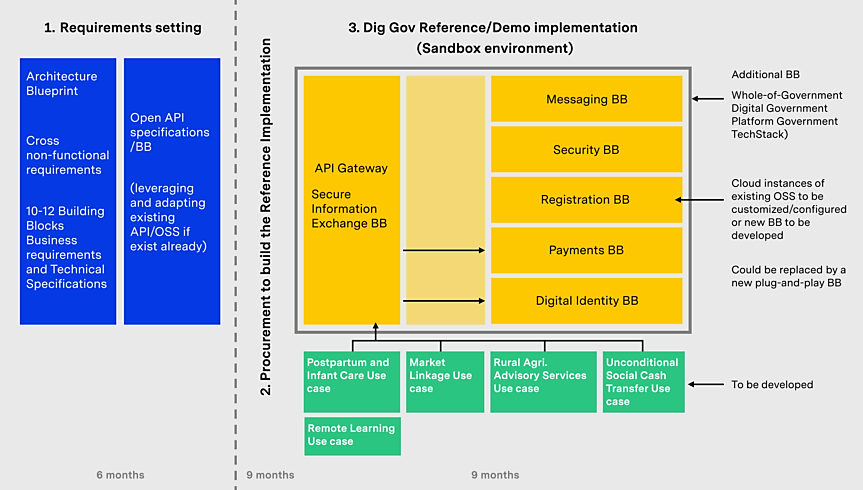 Living platform with reusable solutions illustrating reference implementations of the GovStack model that support multiple use cases, starting with the 5 listed.
8
What is next? Indicative Workplan
IMPLEMENTATION PHASE
INCEPTION PHASE
Q1
Q2
Q3
Q4
Development of 3 Technical Training Modules
Overall Project
Official Project Kick-off
Identification of 5 e-Government Services
Output 1: Strategy
Validation Workshops
Development of 3 National Roadmaps
Output 2: Technical Design
Launch of 3 Country Working Groups
Prioritisation Workshops
Output 3: Capacity Strengthening
Country Missions
Concept for 3 Technical Training Modules
We are here
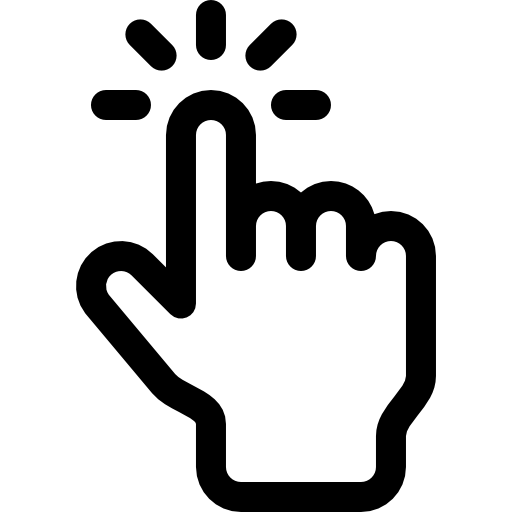 Consultation Workshops & Stakeholder Mapping
Country Profiles
Contract Signing
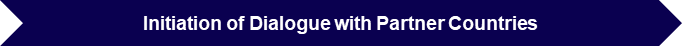 9